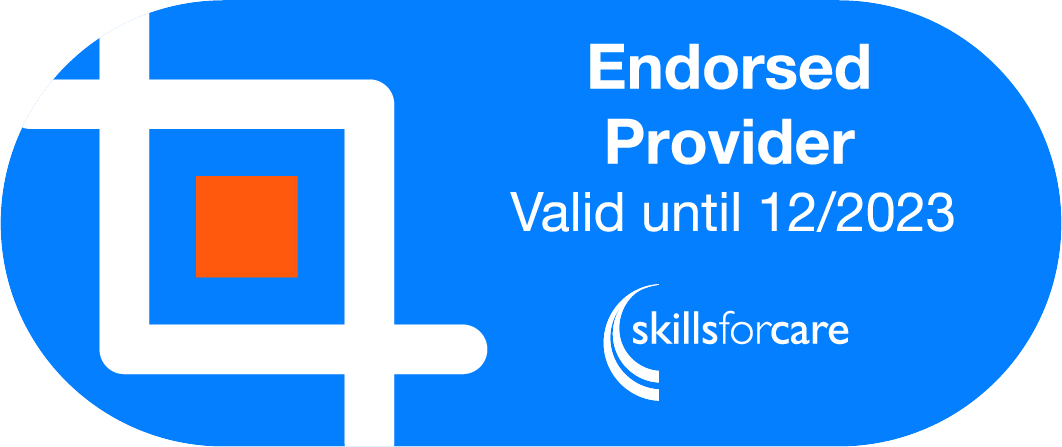 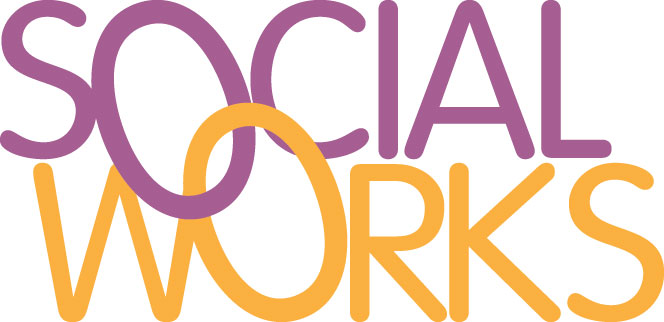 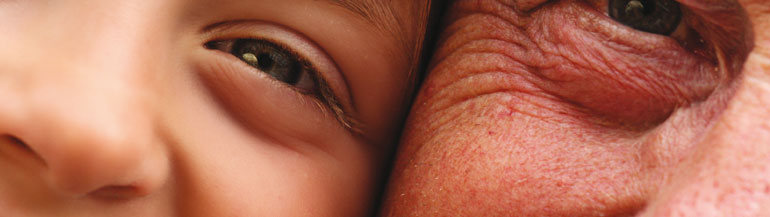 Workforce Development Fund (WDF)An Introduction
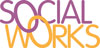 What is the WDF?
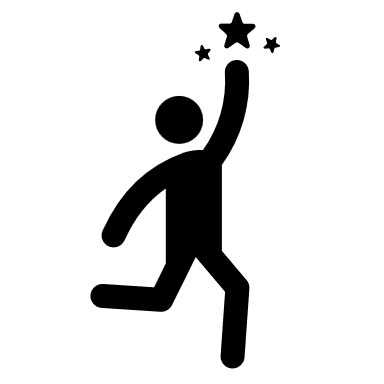 Department of Health and Social care funding to employers for training their staff
Administered by Skills for Care
Funds RQF qualifications and courses licensed and endorsed by skills for care
Around 1.5 million spent every year in London alone
Totally separate from Skills Funding Agency Funding, with different rules and eligibility criteria
Essentially money that goes to the employer, not the training provider
No nationality or employment criteria for the staff being trained. No functional Skills Tests, and no minimum hours a learner needs to work
REMEMBER – it’s retrospective – paid only when a learner finishes a course
2
How do I become eligible for funding?
Step 1 Sign up to and comply with the Adult Social Care Workforce Data Set (ASC-WDS) requirements or be prepared to meet these prior to claiming funding.
Step 2 Join a local WDF partnership by completing a member’s declaration form or arrange to claim direct from SfC
Step 3 Choose a course, train and claimSubmit claims once a learner has completed an eligible courseStep 4 Claims and invoicing – Submit claims, receive funding and pay the learning provider. REMEMBER The funding is paid to the employer, not the training provider, so they will invoice you separately.
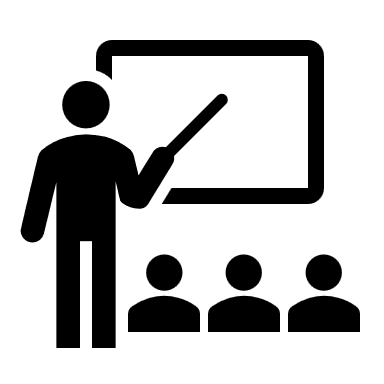 3
Step 1. 

Register with the Adult Social Care Workforce Data Set (used to be called the NMDS).





An online data collection tool that specifically sources information on the workforce of the adult social care sector in England
The intelligence gathered helps the government, DHSC and local authorities to plan, fund and monitor the sector
An establishment needs to  complete an ASC-WDS workplace record before 1 April every year. The establishment must: Fully complete establishment information and individual ASC-WDS staff records for all workers with a minimum of 90% of the data completed in detail.
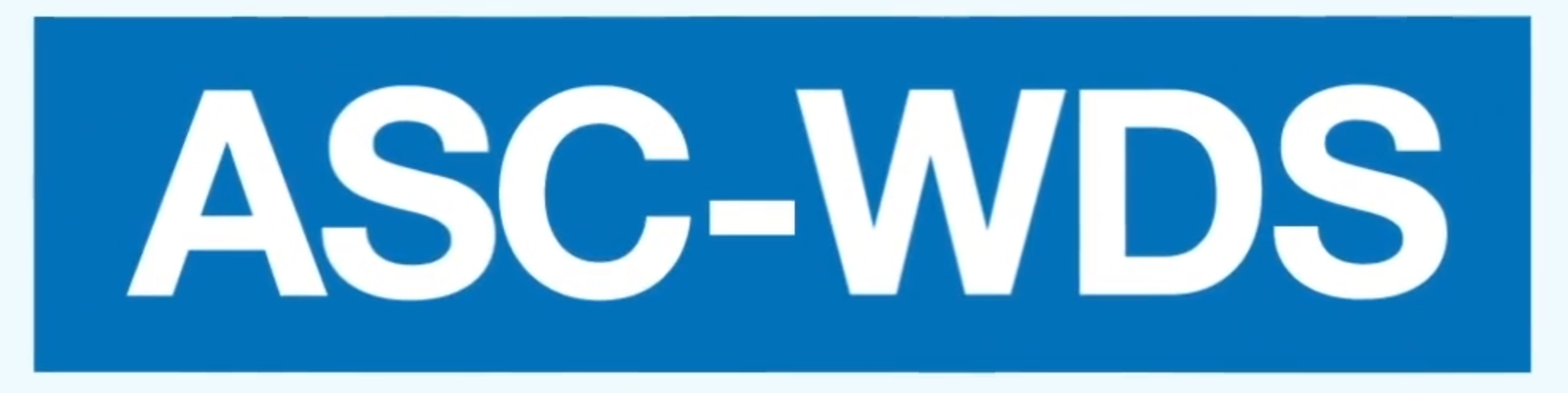 Who sees the data?
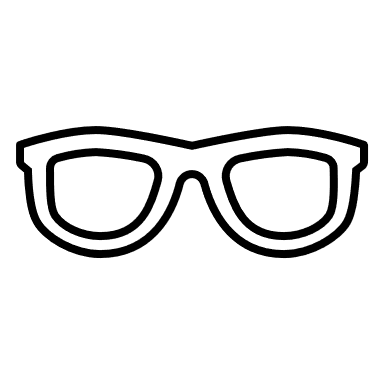 Just you, and any of your nominated staff.
Skills for Care give each staff member an ID based on their NI number, but they cannot track or view named individuals
Skills for Care only see and pass on/publish de-personalised info.
5
Step 2
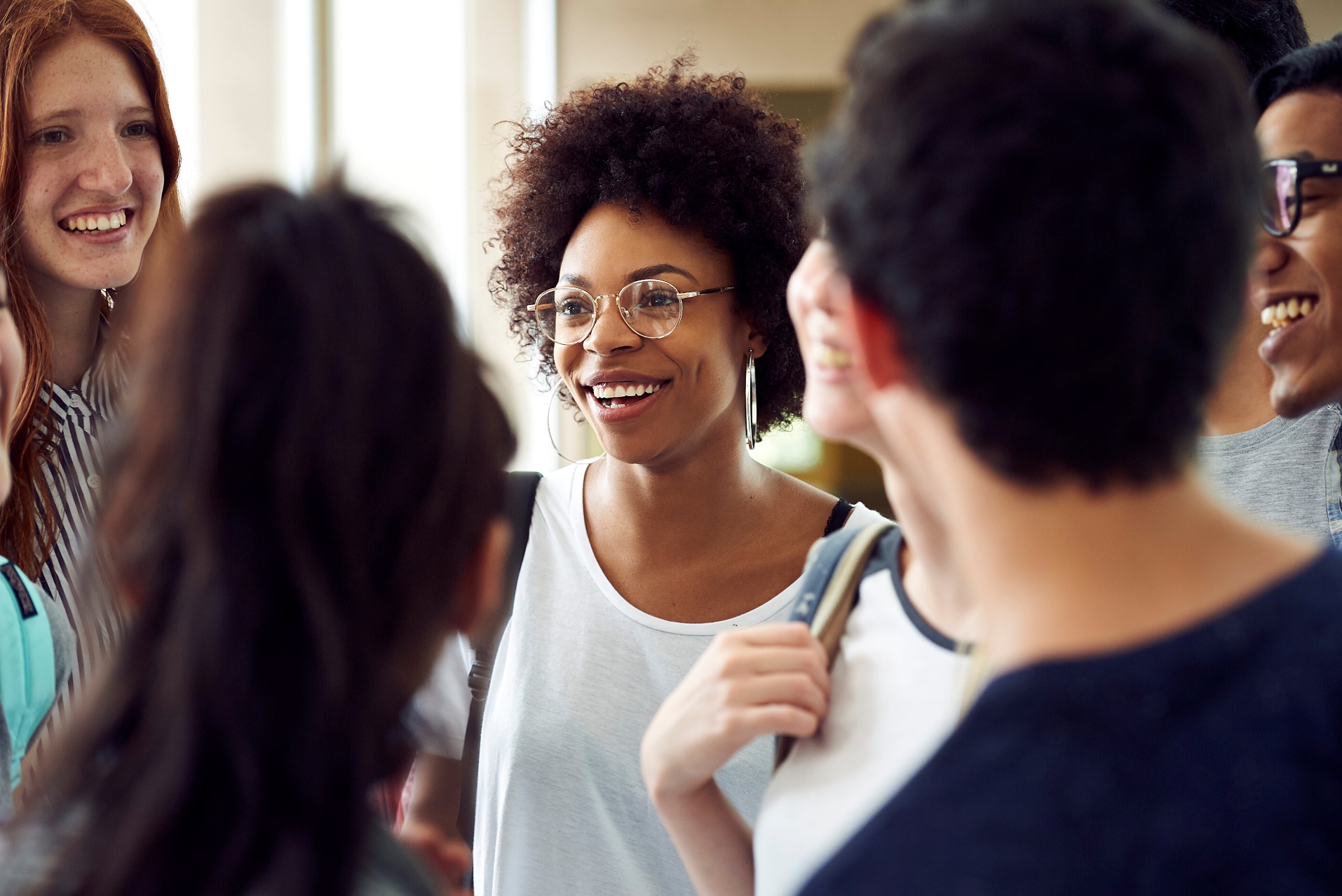 After completing your ASC and making sure you are eligible for the funding…
Join an employer partnership 
If you can’t find one, let us know and we can put you in touch with one.
6
Step 3Choose a course and learn
Other learning providers are available, but for us…
To enrol learners on a course, please send the names, email addresses, dates of birth and telephone numbers to our Learner Engagement Coordinator, Joanna Holmgren at holmgren.joanna@outlook.com with John Buttle, Managing Director, copied in at john@socialworksltd.co.uk
Let us know who from your organisation needs to be copied into learner communications (eg Coordinator, HR Officer, Registered manager etc).
Check that you understand the commitments and guidelines learners need to follow so you can best support their learning - especially the time needed for them to complete any homework as well as attend Zoom sessions.
We’ll then send out enrolment links, confirmations etc to you and your learners, and feedback on attendance and progress
PLEASE NOTE: Learners should have access to a computer, laptop or tablet (with a microphone and camera) and a stable internet connection. Mobile phones are not recommended.
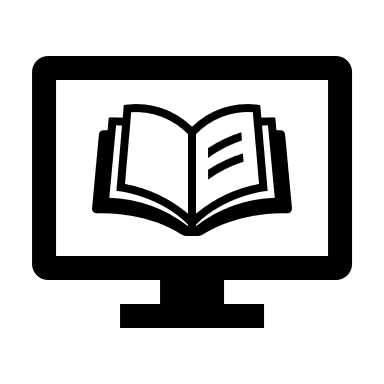 7
CARE CERTIFICATE (KNOWLEDGE)** AND LEVEL 2 CERTIFICATE IN PRINCIPLES OF MEDICATION HANDLING AND ADMINISTRATION FOR CARE SETTINGS (RQF).
We’ve trained over thousands of new staff on this route since March 2020.All taught by experienced and qualified trainers with extensive social care experience. We use a mix of Zoom conferencing, email and telephone support as well as a wealth of resources and guidance material.
No deposit - both courses funded entirely by Skills for Care’s WDF claim value for the L2 Medication RQF course
You can send learners to new cohorts starting every Thursday (continuing Friday and the following Monday and Tuesday). 
Training Zoom sessions will be from 9.30 am- 12.30pm each day, with learners spending the rest of each day on tutor led coursework. (Approx homework commitment – 12hrs on top of 4 x 2.5hrs Zoom Sessions).
The Medication Level 2 (RQF) can be taken as a stand-alone course on the Thurs and Fri only. *Please note the training covers all the Care Certificate Knowledge Standards except Basic Life Support, which you can either cover inhouse, or Social Works Ltd can do it for you over an additional ½ day training which you will need to contact us directly to arrange).
8
FOR MANAGERS AND COORDINATORS…
MANAGEMENT MULTI-SESSION PROGRAMMES  
WELL LED - Developing skills for established managers 4-day course, with a mix of live virtual tutorials and digital resources. 
LEAD-TO-SUCCEED - Preparing new and aspiring managers 5-day course, with a mix of live virtual tutorials and digital resources. 
SINGLE SESSION MANAGEMENT CPD MODULES
UNDERSTANDING SELF-MANAGEMENT SKILLS 
UNDERSTANDING PERFORMANCE-MANAGEMENT 
UNDERSTANDING WORKPLACE CULTURE
9
FOR SPECIALIST KNOWLWDGE…
LEVEL 2 CERTIFICATE IN INTRODUCTION TO AUTISTIC SPECTRUM CONDITIONS (RQF) Run over three, 2 hour Live Zoom sessions + +  approx. 8hs homework
LEVEL 2 AWARD IN AWARENESS OF DEMENTIA (RQF) One 4 hour Live Zoom session  +  approx. 6hs homework
10
FOR Diplomas…
We do all the Diplomas, with WDF funding plus employer/employee contribution. 
We don't use the Apprenticeship route as the basic skills and end point assessment, as well as the time it takes, and eligibility are a real put-off to people. 
With the WDF route it's a lot quicker, has no tricky eligibility criteria and to cheer learners, up has no basic skills exams.
Most sessions are via Zoom or remote support with the 2-3 on site visit/observations towards the middle to end of a course.
* Please note that WDF can only be claimed once a learner completes, so there is a risk to you if they leave before finishing - most employers get learners to sign an addendum to their employment contract to deduct the costs to-date if a learner leaves before finishing
11
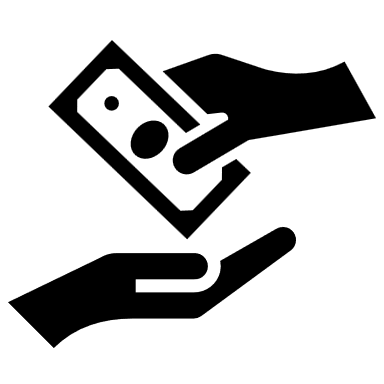 Step 4
Claims and Invoicing
When a learner completes their training, we will send all the necessary info to you and your local Workforce Development Fund (WDF) partnership, so they can process your claim through Skills for Care. Skills for Care then pay the partnership, who in turn pays your organisation.
Skills for Care will not allow a partnership to pay us directly as a training provider, which is why we also invoice you at the same time as we send over the WDF claims information. 
For all the short course training you are doing with us through WDF funding, our invoice is for the same amount as the claim value - normally you will have had the money from Skills for Care via the partnership before you need to pay our invoice within our 40-day terms.
12
Questions?
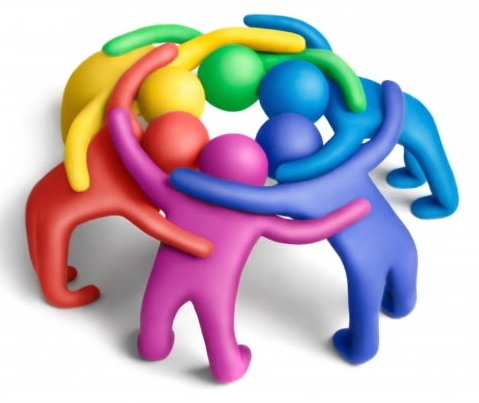 Contact: 
john@socialworksltd.co.uk
Or call
07968 195491
13